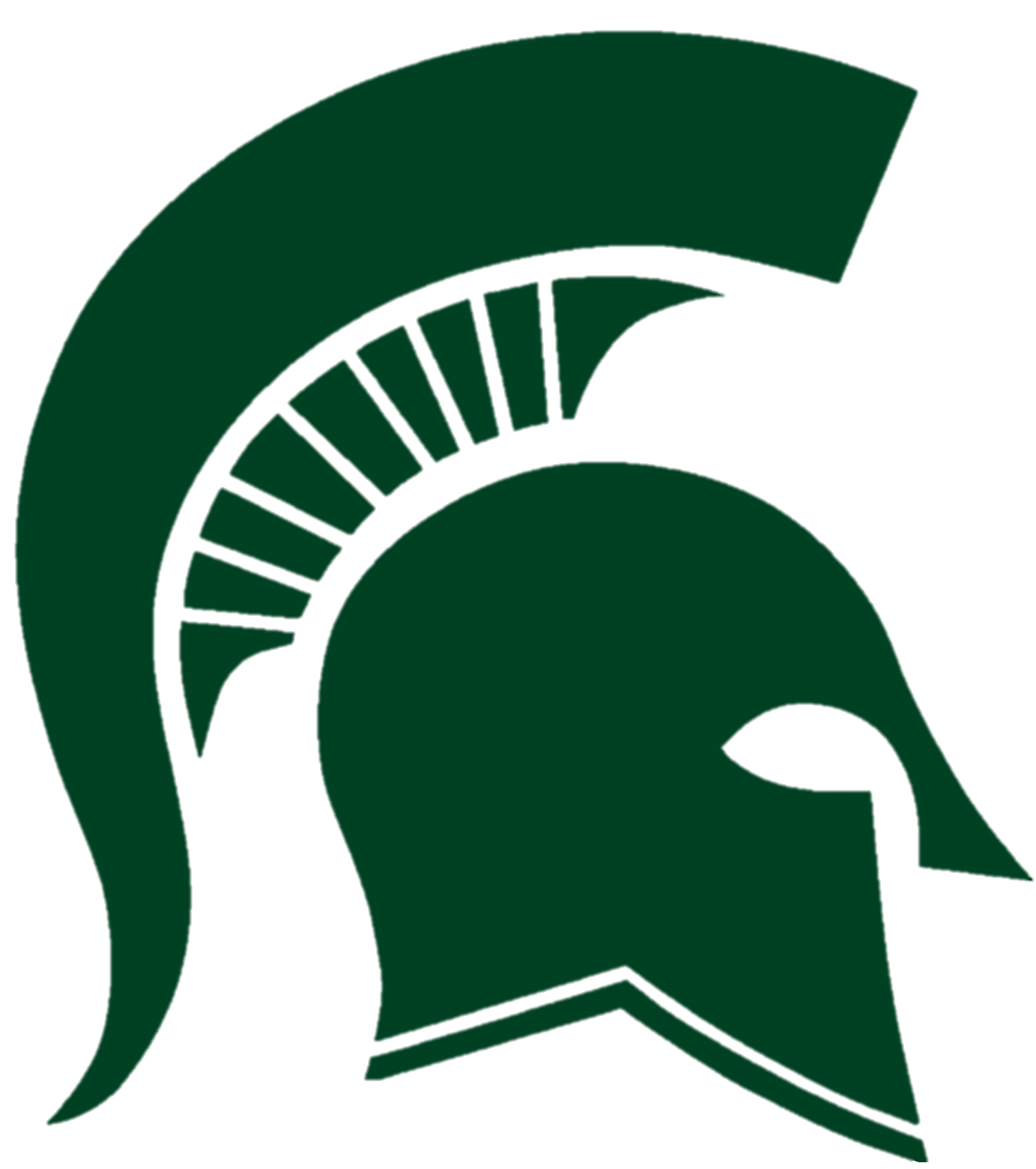 Equity Team Meeting1.19.2021
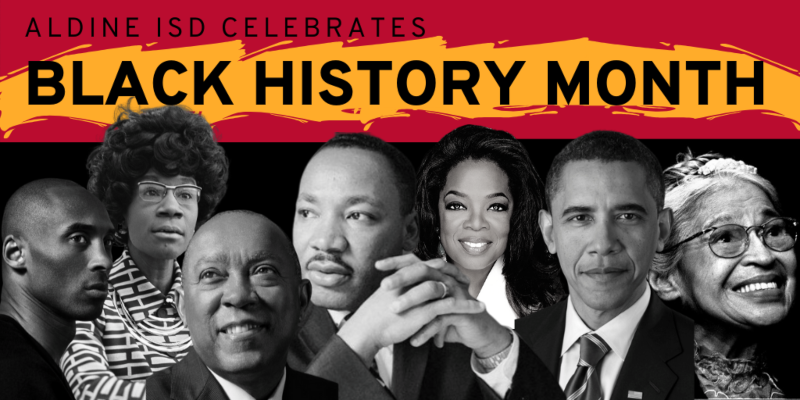 Today's Agenda
Ice Breaker (10 min)
 

Student Presentation : Indian Culture Club at SHS  (15 min)

Black History Month: Feb
[Speaker Notes: February - Black History Month
Chinese New Year
March - Women's History (Gender Equality Club)
April - National Deaf History Month (LEAP Club)
May - Asian/Pacific American + (Chinese and Japanese clubs)
June - LGBTQ+ (GSA)
September - Latina/o Heritage (Spanish Club)
October - Disability Awareness Month (LEAP Club)
LRC II students going into classrooms and leading an activity
November - Indigenous People's month (French club maybe?)
Focus on indigenous local history 
December - Indian American Celebration at Skyline?]
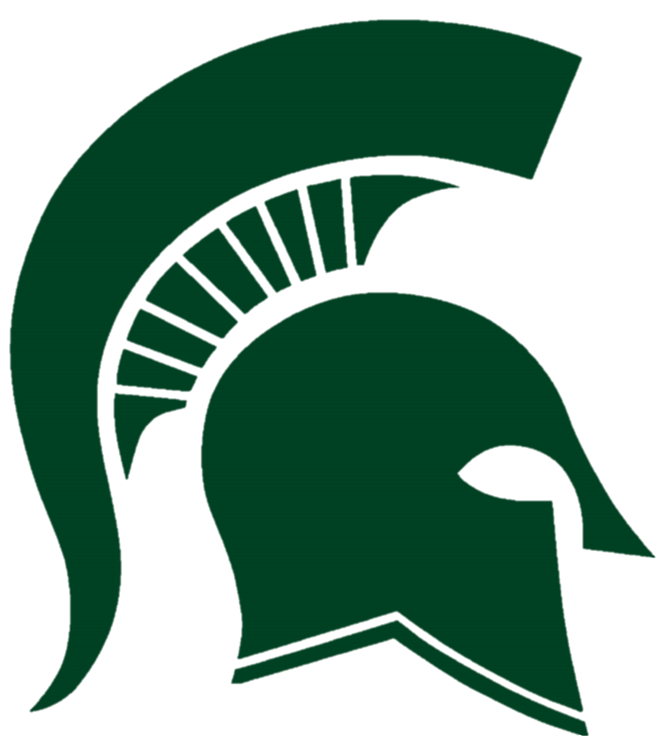 What do these acronyms stand for?
DEI
FTM MTF
PFL
BIPOC
URM
ADA
AAPI
EEO
ESL
IEP
[Speaker Notes: February - Black History Month
Chinese New Year
March - Women's History (Gender Equality Club)
April - National Deaf History Month (LEAP Club)
May - Asian/Pacific American + (Chinese and Japanese clubs)
June - LGBTQ+ (GSA)
September - Latina/o Heritage (Spanish Club)
October - Disability Awareness Month (LEAP Club)
LRC II students going into classrooms and leading an activity
November - Indigenous People's month (French club maybe?)
Focus on indigenous local history 
December - Indian American Celebration at Skyline?]
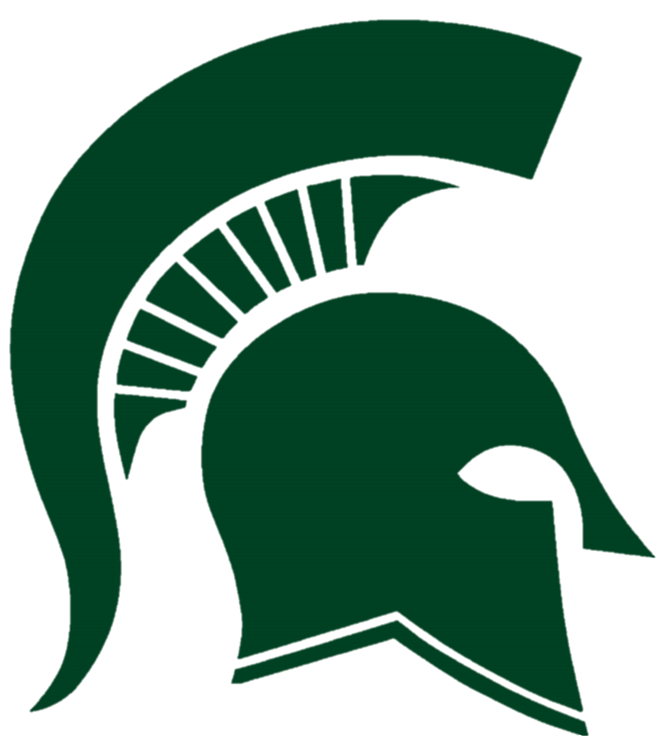 DEI : Diversity Equity and Inclusion
FTM MTF : Male to Female / Female to Male spectrum
PFL : People First Language
BIPOC : Black, Indigenous, Persons of Color
URM : Under Represented Minorities
ADA : Americans with Disabilities
AAPI : Asian-Americans and Pacific-Islanders
EEO : Equal Employment Opportunity
ESL : English as Second Language
IEP : Individualized Education Plan
[Speaker Notes: February - Black History Month
Chinese New Year
March - Women's History (Gender Equality Club)
April - National Deaf History Month (LEAP Club)
May - Asian/Pacific American + (Chinese and Japanese clubs)
June - LGBTQ+ (GSA)
September - Latina/o Heritage (Spanish Club)
October - Disability Awareness Month (LEAP Club)
LRC II students going into classrooms and leading an activity
November - Indigenous People's month (French club maybe?)
Focus on indigenous local history 
December - Indian American Celebration at Skyline?]
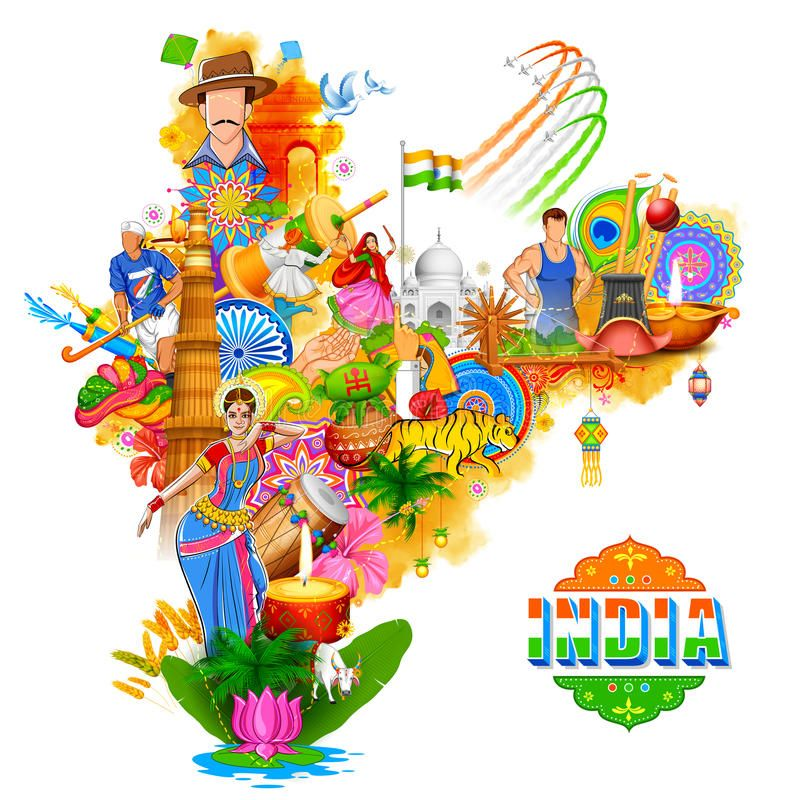 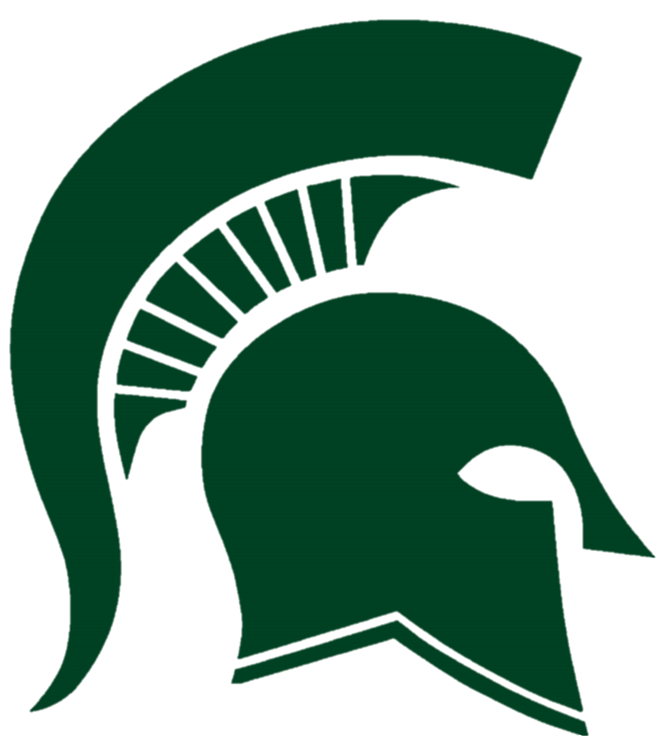 Student PresentationIndian Culture Club
https://issaquah-wednet-edu.zoom.us/rec/share/rIS5AtZXPx4aH6v-OWUCYg6flUvmY2KcpAz-yrQ7OqXdDZDdW5nXNZ19uLiAnd9a.jrLdCqmFVcJ1ABch?startTime=1611101516000
[Speaker Notes: February - Black History Month
Chinese New Year
March - Women's History (Gender Equality Club)
April - National Deaf History Month (LEAP Club)
May - Asian/Pacific American + (Chinese and Japanese clubs)
June - LGBTQ+ (GSA)
September - Latina/o Heritage (Spanish Club)
October - Disability Awareness Month (LEAP Club)
LRC II students going into classrooms and leading an activity
November - Indigenous People's month (French club maybe?)
Focus on indigenous local history 
December - Indian American Celebration at Skyline?]
Black History Month Resources
Few Resources to start with :   
https://www.history.com/topics/black-history/black-history-month
https://www.tolerance.org/magazine/black-history-month-teaching-the-complete-history
https://www.tolerance.org/magazine/dos-and-donts-of-teaching-black-history
https://interactives.theroot.com/root-100-2019/
https://www.naamnw.org/
https://nmaahc.si.edu/
https://www.pbs.org/education/blog/ten-black-scientists-that-science-teachers-should-know-about-and-free-resources
https://proceedings.med.ucla.edu/wp-content/uploads/2020/06/Wells-A200421LW-rko-Wells-Lindsay-M.D.-BLM-formatted.pdf